РАДУГА
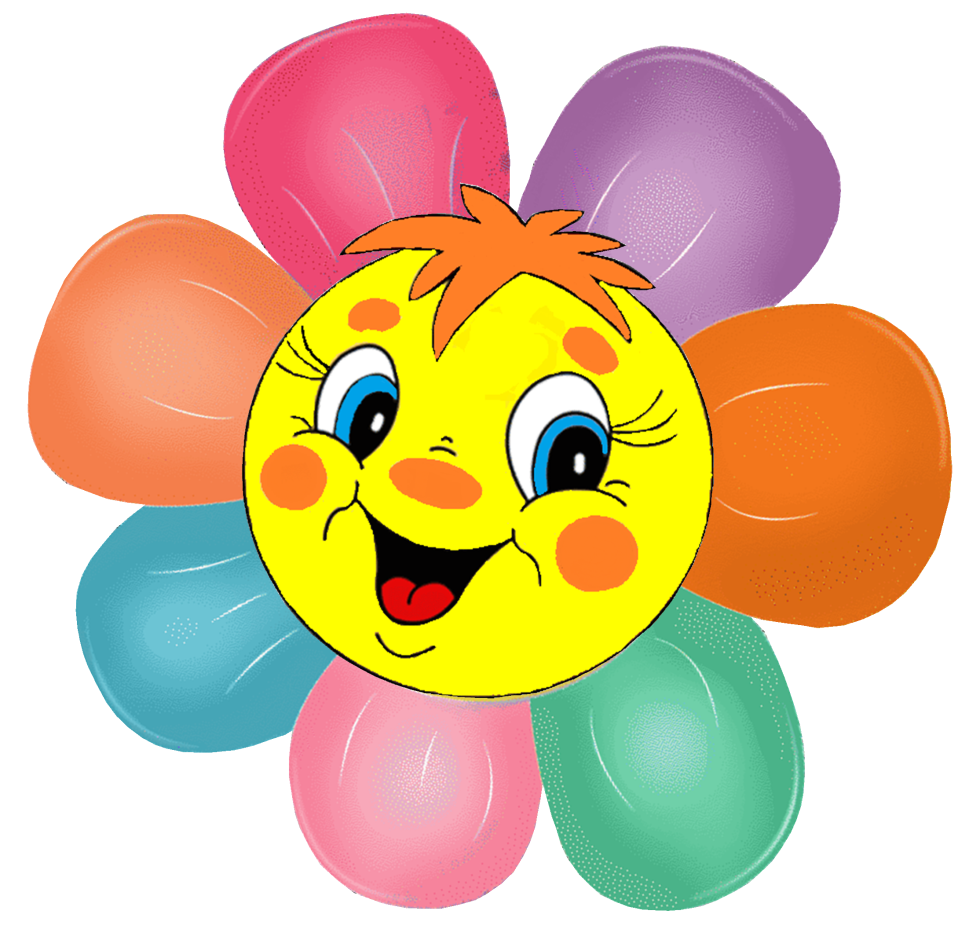 Пришкольная оздоровительная площадка
Доломитовская средняя школа
2 сезон  2013 год
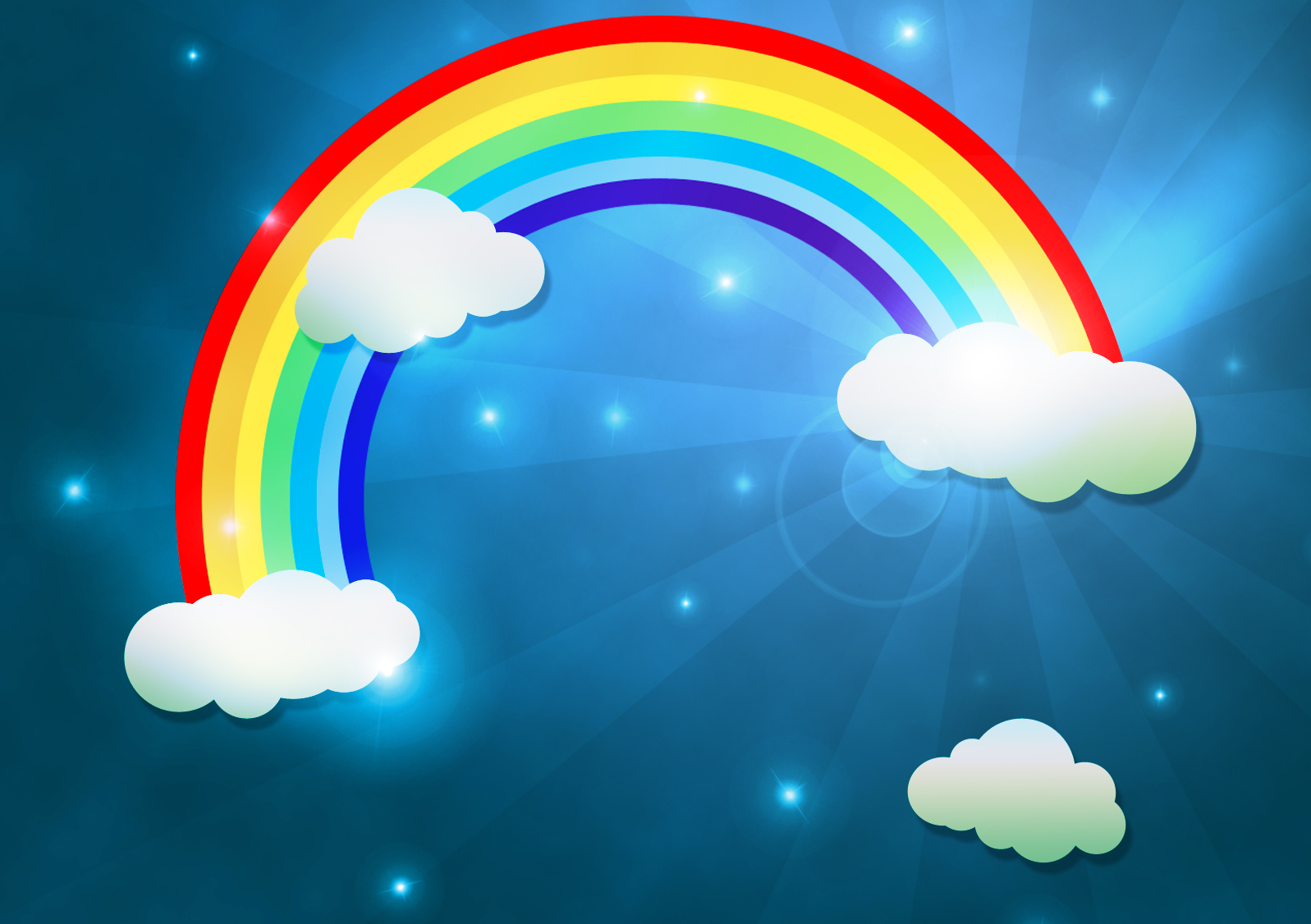 Наш лагерь похож на корабль,Плывущий в синюю дальНа встречу тебе и ребятам,На встречу солнечным днямКорабль тебя не бросит,Он на борт любого возьмёт,О жизни твоей расспросит,Полезным делом займётА все пассажиры вместеБольшая, большая семья,Живущая дружно оченьЖивущая также, как я.
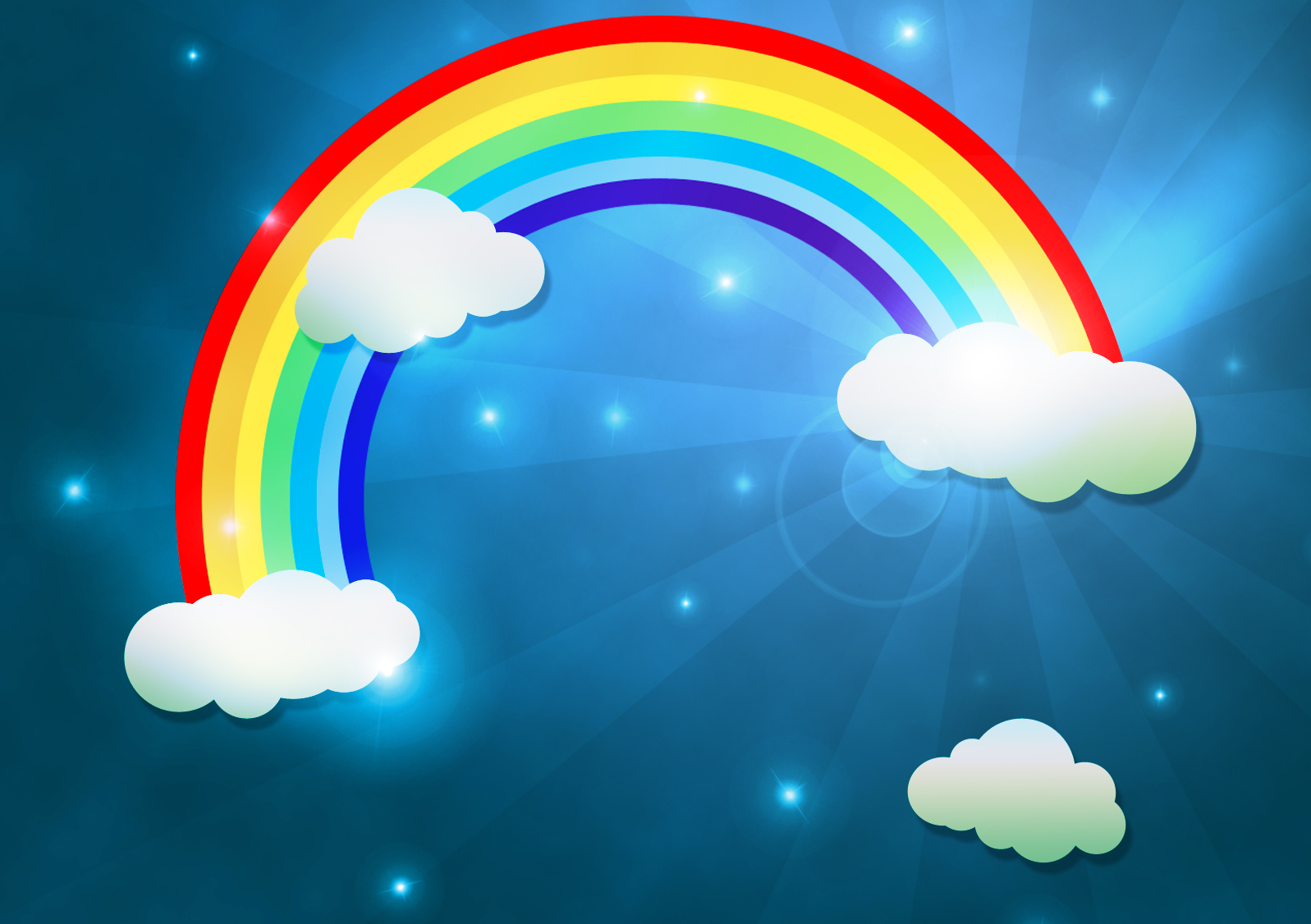 Каждый день у школы нашейСобирается отряд.Любит он зарядку делать,В эстафетах участие принимать.Здесь вокруг такие люди —Хочешь смейся, хочешь плачь!Мы приходим всеми в лагерь,Здоровее, чтобы стать!Мы теперь умеем много,Лагерь наш родимый дом.Нас так много, нет уроков,Остальное нипочём!!!Каждый здесь достоин премийКаждый профессионал.Мы не зря сюда попалиТы попал, и я попал.
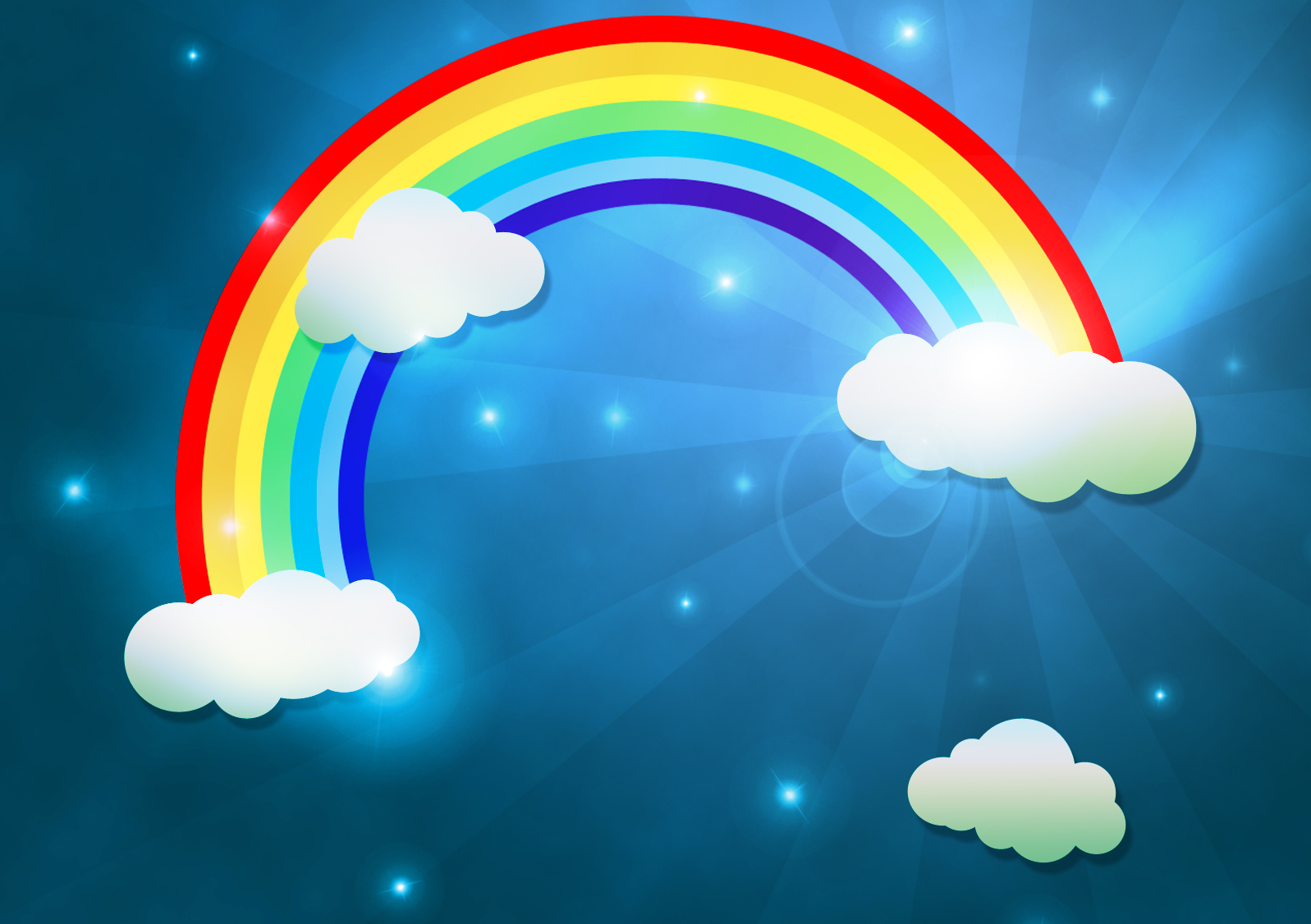 Утром в лагерь мы вставалиНа зарядке танцевали.Целый день мы развлекались,Ну а вечером прощались.Сорок солнышек у насЭто просто высший класс!Мы играем и поём,Никогда не устаём!В лагере мы веселимся,Улыбаемся, резвимся.Дружно вместе мы играем.Игр очень много знаем!
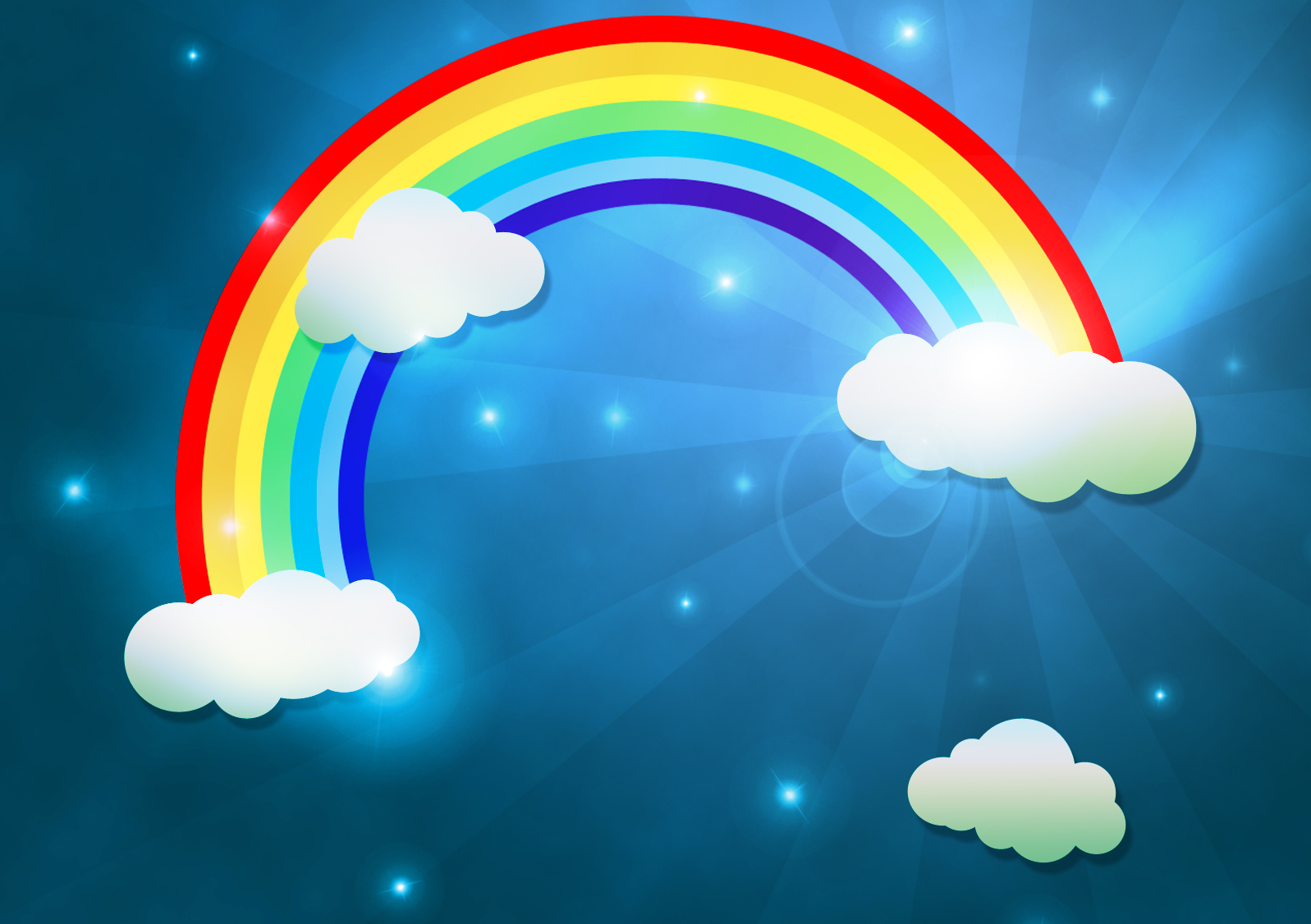 В лагерь летний каждый деньМы приходим, нам не лень!Мы играем, веселимся!Не приснится и во снеКак понравилось здесь мне.Дружно, весело играли,Всех героев изображали.И хоть жалко расставаться,Но пришла пора прощаться.
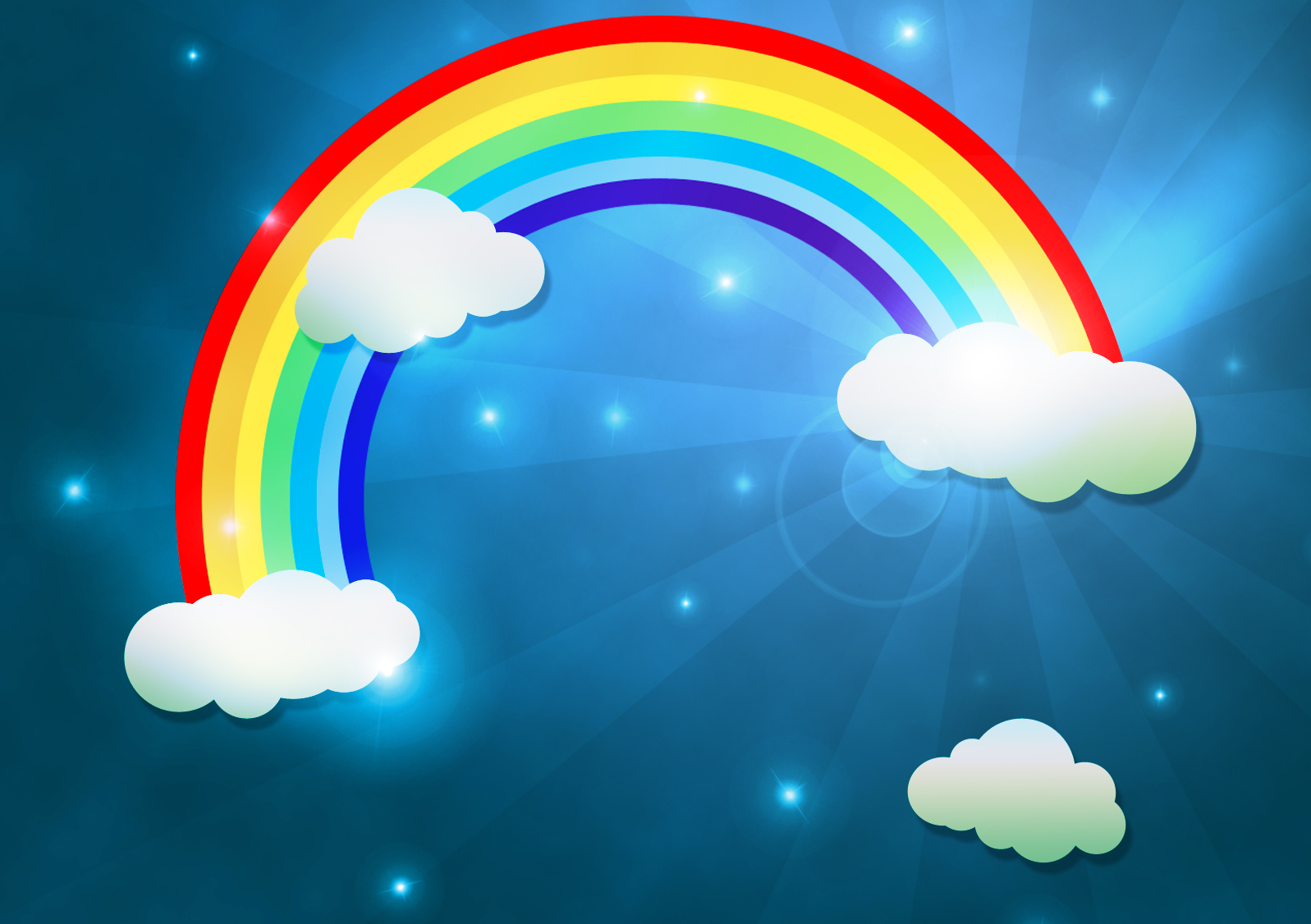